按祂时候
In His Time
99
祂做事，有定時
In His time, in His time
按祂時候能成就美好事
He makes all things beautiful in His time
主，求袮每日指示
Lord, please show me every day
教我明白袮心思
As You’re teaching me Your way
我願遵行袮旨意，等候袮！
That You do just what You say in Your time
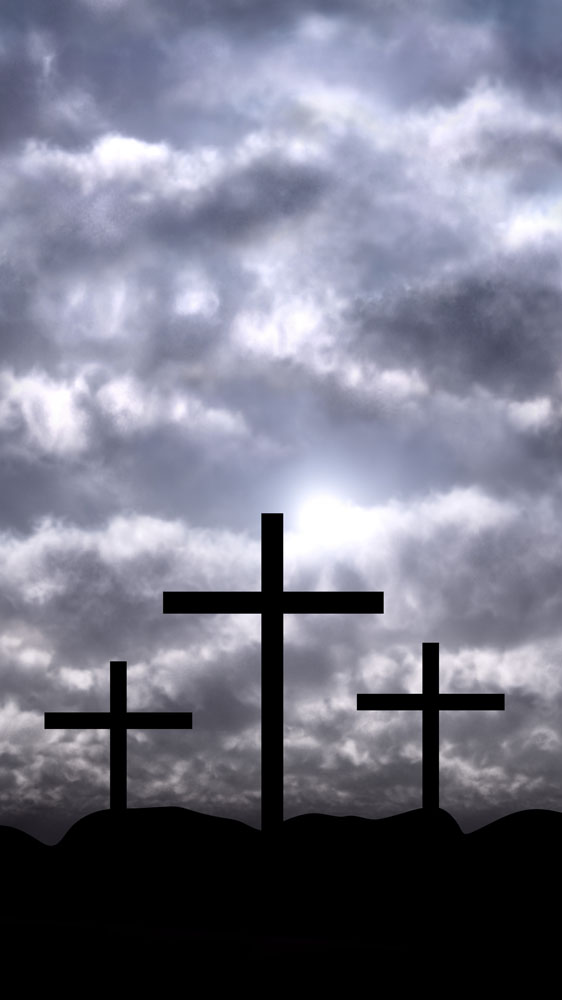 1/2
99
袮做事，有定時
In Your time, in Your time
按袮時候能成就美好事
You make all things beautiful in Your time
主，我獻身心給袮
 Lord, my life to You I bring
我口稱頌讚美袮
May each song I have to sing
我願令袮心滿意，等候袮！
Be to You a lovely thing in Your time
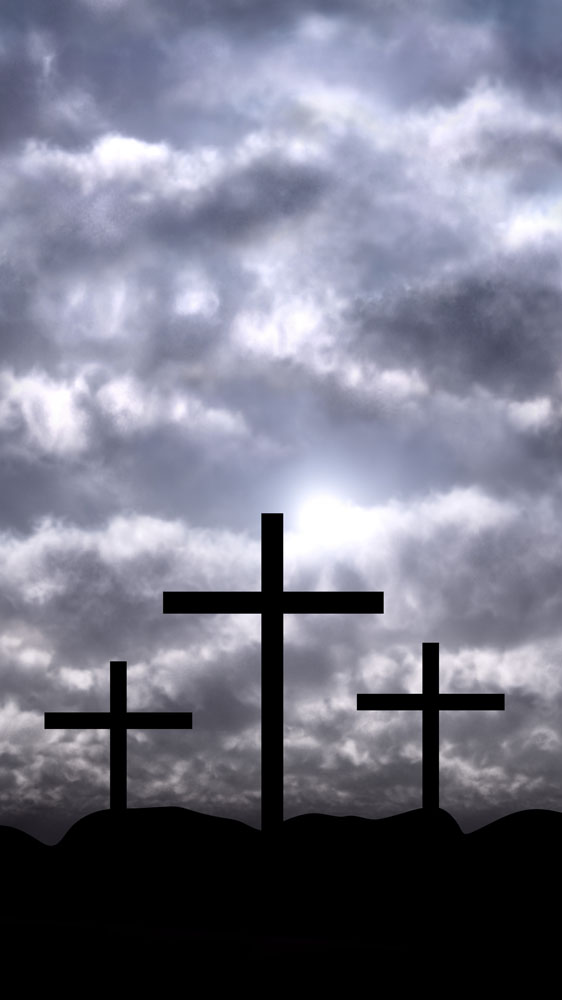 2/2